ФЕДЕРАЛЬНАЯ СЛУЖБА ПО НАДЗОРУ В СФЕРЕ ЗАЩИТЫ ПРАВ ПОТРЕБИТЕЛЕЙ И БЛАГОПОЛУЧИЯ ЧЕЛОВЕКА
Управление Федеральной службы по надзору
в сфере защиты прав потребителей и благополучия человека по Свердловской области
Как не стать жертвой обмана на потребительском рынке
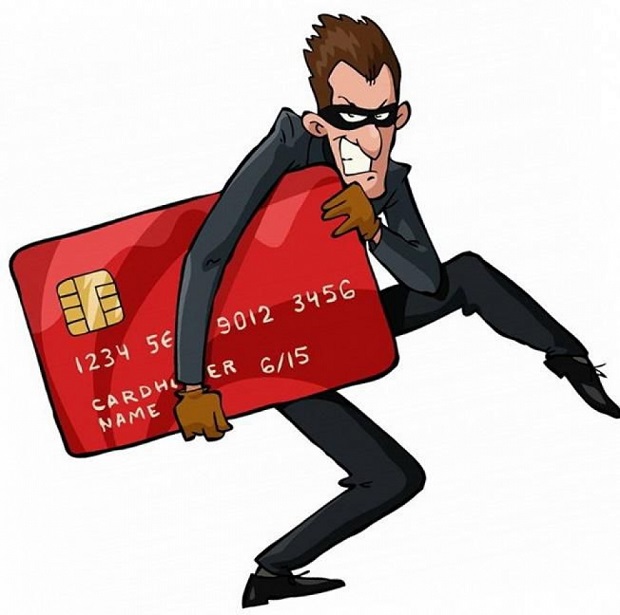 2019
Социально уязвимые группы населения, которые чаще всего становятся жертвой обмана
несовершеннолетние граждане; 
лица пожилого возраста, пенсионеры; 
инвалиды; 
жители сельской местности, удаленных и труднодоступных населенных пунктов; 
переселенцы и беженцы; 
лица, признанные ограниченно дееспособными; 
малоимущие и безработные; 
условно приравниваются: граждане, временно оказавшиеся в сложной жизненной ситуации
[Speaker Notes: Согласно Международному стандарту «Руководство по социальной ответственности» уязвимой группой является «группа людей, подверженных дискриминации или воздействию различных неблагоприятных обстоятельств, в связи с чем они не могут реализовать свои права или иным образом пользоваться равными возможностями». В отдельных законодательных актах Российской Федерации также установлены категории лиц, подлежащих особой защите (например, в части оказания бесплатной юридической помощи, льгот и пр.). 
К социально уязвимым группам населения можно отнести несовершеннолетних граждан (и лиц, действующих в их интересах, в том числе, родителей, усыновителей и опекунов и пр.);  лиц пожилого возраста; инвалидов; переселенцев и беженцев; лиц, признанных ограниченно дееспособными; малоимущих и безработных лиц, в установленном порядке состоящих на учете.
 Также к ним можно приравнять граждан, оказавшихся в сложной жизненной ситуации (например, столкнувшихся с нарушением прав при погребении родственников, в период тяжелого заболевания и др.). 
Конечно, потребитель из социально уязвимой группы может столкнуться с любым нарушением его прав, как и иной другой потребитель (продажа товара ненадлежащего качества, нарушение сроков выполнения работ и пр.). 
Но есть на рынке схемы нарушения прав, которые нацелены, преимущественно, именно на социально уязвимые категории граждан.]
Какие особенности социально уязвимых групп населения способствуют  обману?
- Осторожность на фоне доверия государственным и муниципальным органам и учреждениям и другими организациям; 
Наличие накоплений (о чем знают мошенники) на фоне бережливости;
Сложная жизненная ситуация
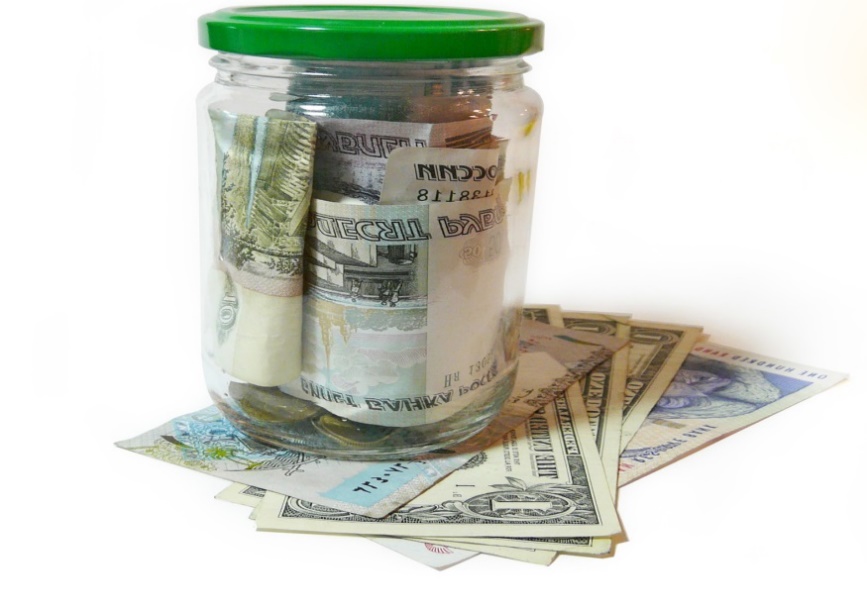 [Speaker Notes: Некоторые особенности данной группы населения:
- осторожность, однако сопряженная с доверием государственным и муниципальным органам и учреждениям  (нарушители часто представляются работниками соц.фондов, управляющих компаний; ссылаются на государственные программы; некоторые используют символику);
- Если говорить о пенсионерах, то это наличие финансовых накопленных средств, которые стремятся «освоить» нарушители; в то же время  эти накопления появляются во многом за счет бережливости, которая, в свою очередь, определяет склонность людей доверять «скидкам», «акциям» (во многих схемах изначально обещаются якобы очень выгодные условия сделки, которые либо меняются в процессе заключения договора (путем навязывания услуг и пр.), либо являются изначально завышенными на фоне среднерыночных цен и предоставляемая «скидка» не меняет ситуации).
- Сложная жизненная ситуация способствует обману (низкий уровень дохода, заболевание, наличие юридической проблемы) – например, человек, у которого есть тяжелое заболе6вание с большей вероятностью поверит в работу чудо-прибора, исцеляющего от всех болезней, чем здоровый человек, которому это не нужно. Аналогично человек, имеющий спор, например, в сфере наследства и, естественно, читающий себя правым, довериться юристу, который обещает выиграть спор (даже если дело полностью бесперспективно). Человек, которому нужен кредит, например, на похороны родственника, тоже подпишет любые документы, в том числе, вгоняющие в кабалу.]
Ключевые проблемы
Деятельность медицинских центров, навязывающих дорогостоящие услуги;

Продажа  неоправданно дорогостоящих  товаров и услуг - массажных накидок, посуды, постельного белья, газоанализаторов, фильтров, пластиковых окон, БАД,  в том числе, - на дому или на «презентациях»; 

Навязывание и предоставление некачественных дорогостоящих юридических услуг;

Деятельность автосалонов, которые путем обмана существенно меняют изначально обозначенные  условия сделки;

Мисселинг (подмена договоров путем обмана) в финансовой сфере;

«Дистанционный обман» (в том числе, телефонное мошенничество)
[Speaker Notes: Если точено говорить о наиболее актуальных проблемах – это:
Деятельность медицинских центров, навязывающих дорогостоящие услуги;
продажа  неоправданно дорогостоящих  товаров и услуг - массажных накидок, посуды, постельного белья, газоанализаторов, фильтров, пластиковых окон, БАД,  в том числе, - на дому или на «презентациях»; 
навязывание и предоставление некачественных дорогостоящих юридических услуг;
Деятельность автосалонов, которые путем обмана существенно меняют изначально обозначенные  условия сделки
Мисселинг (подмена договоров путем обмана) в финансовой сфере;
«Дистанционный обман» (в том числе, телефонное мошенничество)]
Общие черты незаконных схем
Манипуляция ценой - подарки, скидки, заманчивые бонусы (и «только сегодня»!)

Заключение кредитного договора

Акцент на социально уязвимые слои населения

Использование символики, формы, удостоверений государственных органов, учреждений, управляющих компаний)
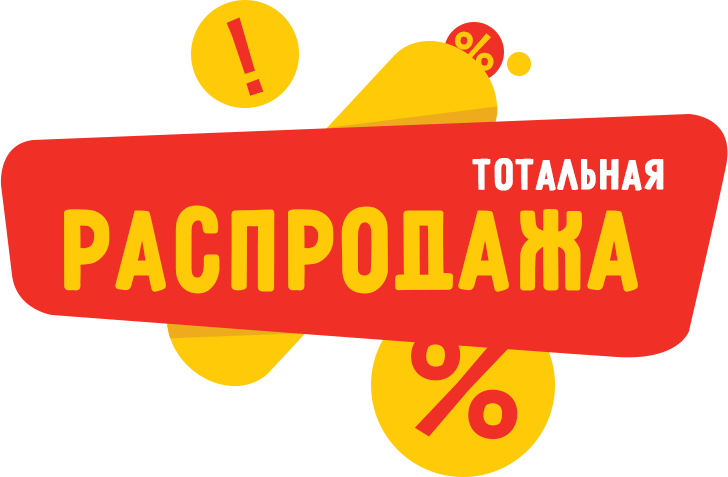 [Speaker Notes: Общие черты подобных проблем:
Зачастую при продаже  товаров и услуг, манипулируют ценой, первоначально озвучивая высокую стоимость, но в дальнейшем предоставляя большую скидку, якобы в рамках специальной акции или «персонального» предложения. При этом договор нужно заключить именно сегодня.
При невозможности потребителя оплатить товар (услугу) всегда готовы предоставить «рассрочку». Однако данная «рассрочка» является кредитом, который потребитель обязан уже выплатить не продавцу, а банку вместе с процентами за его пользование.
Рекламируя товары (услуги) продавцы (исполнители) зачастую обращаются к тем темам, которые наиболее актуальны у потребителей пожилого возраста, это и товары связанные с улучшением здоровья, питания, качества жизни.
Нередко продавцы берут на себя роль представителей органов государственной власти,  например, используя фальшивые удостоверения и апеллируя тем, что пенсионер попал под действие некой государственной программы адресной помощи. В юрфирмах, обманывающих граждан, размещены флаги и герб РФ.]
Деятельность медицинских центров, навязывающих дорогостоящие услуги
Сбор сведений о клиенте и телефонный звонок;

 Визит клиента в салон (мед.центр);

 Осуществление процедур с одновременной 
реализацией психологических приемов  продвижения услуг;

 Заключение договора (цена договора – 50-100 тыс.рублей) и кредитного договора;

  Отказ в возврате денежных средств  (частичный отказ) при отказе потребителя от договора
[Speaker Notes: Деятельность мед.центров, навязывающих дорогие услуги, стандартная. 
Как правило, компания осуществляет сбор сведений о клиенте, обзвон.  Клиенту делают предложение  принять участие в бесплатной диагностике заболеваний. Клиент совершает визит в центр, где проводятся «обследования», клиентов пугают наличием множества заболеваний с летальным исходом, в навязчивой форме предлагается заключить длительный договор на оказание данных услуг – общая стоимость процедур, как правило, составляет не менее 70-100 тыс. рублей. 
Также может быть заключен договор купли-продажи – мед.приборов и изделий, косметики. Многие клиенты являются людьми пожилого возраста, не обладают специальными познаниями, не осознают кабальный характер сделки. Одновременно заключается кредитный договор, который подписывается зачастую неосознанно.
В дальнейшем, при отказе потребителя от договора денежные средства не возвращаются, что побуждает потребителя обращаться в органы Роспотребнадзора.]
Некоторые нарушения, свидетельствующие об обмане потребителей:
- диагноз потребителю не мог быть поставлен исходя из тех обследований, которые проводились;
    -   назначенное лечение не могло быть эффективным применительно к данному диагнозу;
     - согласно инструкциям, выдаваемым сотрудниками медицинского центра «GLOBALMED», все действия персонала медицинского центра направлены на заключение договоров любым способом, вне зависимости от результатов диагностики
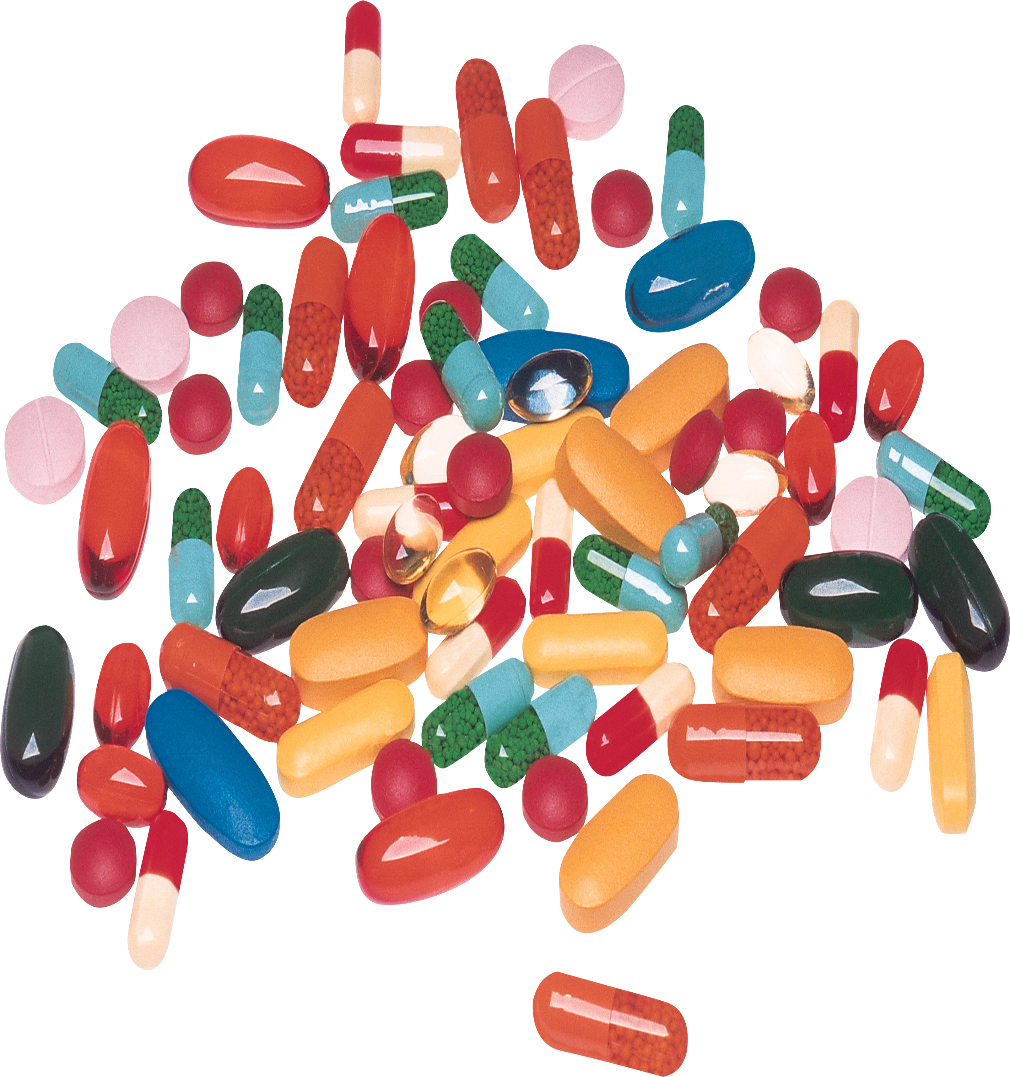 [Speaker Notes: На слайде приведены нарушения, которые выявлены при проведении последних надзорных мероприятий: оказание услуг сопряжено с неквалифицированной диагностикой и назначением лечения; по сути заключение договора не зависит от результата обследования – менеджер проинструктирован на заключение договора любым способом. 
Компании, действующие по данной  схеме – ООО «Альянс-ЕКБ», ООО «Лайф Медикал», ООО «Медикал групп», ООО «Эль Косметик»  и пр.]
Что нужно помнить
У КОМПАНИИ СВОЙ ИНТЕРЕС. Любая компания на рынке всегда  преследует СВОИ интересы;

ДЛЯ «БЕСПЛАТНО» НЕ НУЖЕН ПАСПОРТ. Если заключать договор не планируется – паспорт лучше не брать; если без паспорта «бесплатные» услуги не предоставляются – скорее всего, перед Вами схема обмана;

СВИДЕТЕЛИ. Любые дорогостоящие сделки не следует заключать в одиночестве, всегда берите с собой знакомых и друзей; перед заключением сделки лучше всегда советоваться с  близкими родственниками

СОМНЕВАЙТЕСЬ!  Если что-то вызывает хоть малейшие  сомнения – нужно отказываться от сделки; вернуться обратно, обдумав все условия, можно в любой момент; это будет легче и «дешевле», чем потом получить назад свои деньги
[Speaker Notes: Что нужно помнить
Любая компания на рынке всегда  преследует СВОИ интересы;  в «бесплатных» услугах у компании есть заинтересованность только если в дальнейшем будет получена плата в каком бы то ни было виде;
Если заключать договор не планируется – паспорт лучше не брать; если без паспорта «бесплатные» услуги не предоставляются – скорее всего, перед Вами очередная схема обмана;
Любые дорогостоящие сделки не следует заключать в одиночестве, всегда берите с собой знакомых и друзей; перед заключением сделки лучше всегда советоваться с  супругами или близкими родственниками
Если что-то вызывает хоть малейшие  сомнения – нужно отказываться от сделки; вернуться обратно, обдумав все условия, можно в любой момент; это будет легче и «дешевле», чем потом получить назад свои деньги]
Деятельность юридических фирм
Обращение потребителя за «бесплатной консультацией»
 Визит клиента в офис;
 Предоставление консультации, гарантия решения проблемной ситуации (зачастую бесперспективной);
 Включение в договор не оптимального, а максимального состава услуг;
 Заключение договора (цена договора – 20-150 тыс.рублей)
 Подготовка юридически неграмотных документов; ускоренное подписание актов об оказании услуг; 
 Отказ в возврате денежных средств при отказе потребителя от договора
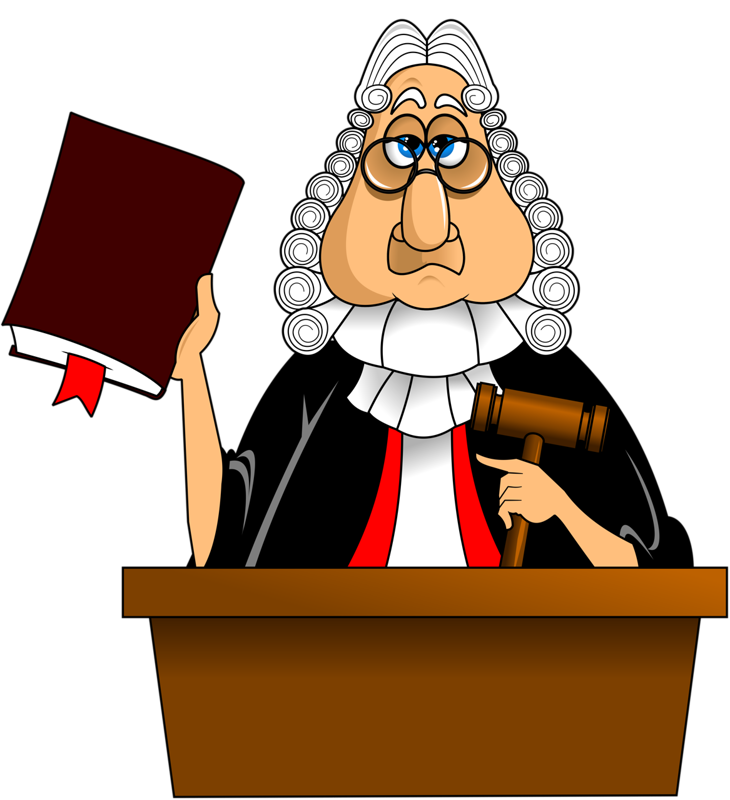 [Speaker Notes: Столкнувшись с нарушениями своих прав, потребитель стремится обратиться за помощью к профессиональному юристу. 
В г.Екатеринбурге открылось множество частных юридических фирм, которые ставят своей целью не помощь потребителю, а зарабатывание денег.
Потребитель видит телефон компании в «бегущей строке» в общественном транспорте или находит его в сети Интернет (нередко на сайте размещена эмблема Роспотребнадзора или иная информация, которая свидетельствует о якобы принадлежности компании к государственным органам, программам и пр. – например, ссылка на закон «О бесплатной юридической помощи»). Далее гражданин обращается за бесплатной консультацией, которая потом становится платной (поскольку якобы в процессе консультации возникли дополнительные сложности и действия). Далее вне зависимости от перспектив  разрешения проблемы потребителя ему сообщается о том, что потребитель прав и спор разрешится в его пользу со 100% вероятностью. В  договор включатся максимальный состав услуг (включает подготовку жалоб в различные органы, не имеющие отношения к проблеме); важнейшие услуги, напротив, не включаются (например, представительство в суде)  - о них сообщается устно, но в связи с отсутствием в предмете договора в дальнейшем потребителю в их предоставлении отказывают.   
Иски, заявления готовятся крайне некачественно, часто – с нарушением установленных сроков. Акты о надлежащем оказании услуг подписываются сразу, в связи с чем ненадлежащее оказание услуг доказать проблематично.  При отказе от договора компании не возвращают деньги.]
Компании: ООО «ДигестЪ», ООО «Гарант», ООО «Компани Пром» (сейчас -  ООО ЮК Основа), ООО «Единый центр защиты»  и пр.
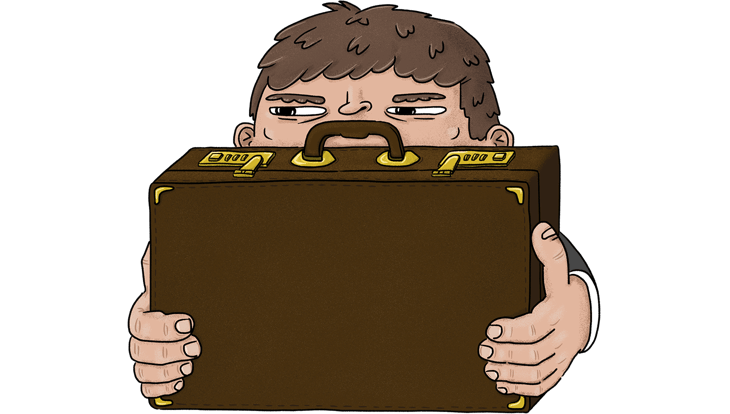 [Speaker Notes: Компании, действующие по схеме : ООО «ДигестЪ», ООО «Гарант», ООО «Компани Пром» (сейчас -  ООО ЮК Основа), ООО «Единый центр защиты» и пр.]
Что нужно помнить
БЕСПЛАТНО, БЫСТРО… = ПОДОЗРИТЕЛЬНО. Лже-юристы часто привлекают «бесплатными» консультациями, даже ссылаются на «Федеральные программы», Закон «О бесплатной юридической помощи» и пр.  По результатам консультации заключается договор -  уже на платные услуги. Грамотному юристу, напротив, скорее всего, потребуется время, чтобы оценить перспективы дела
.
АДЕКВАТНЫЙ ОБЪЕМ УСЛУГ.  Как правило,  любая проблема решается поэтапно. Например спор по защите прав потребителей часто решается на стадии претензии. Если компания в предмете договора пишет «претензия, жалоба в Прокуратуру, Роспотребнадзор, Уполномоченному по правам человека, иск и пр.» - это должно насторожить. Во-первых, полномочия органов четко разделены и одновременная подача жалоб во все органы власти  не требуется. Во-вторых, спор может решиться уже после составления претензии, а платить Вы будете за весь спектр услуг. Ни один суд не взыщет с ответчика плату за те услуги, которые истец понес необоснованно!
[Speaker Notes: Что нужно помнить
Лже-юристы часто привлекают «бесплатными» консультациями, даже ссылаются на «Федеральные программы», Закон «О бесплатной юридической помощи» и пр.  По результатам консультации заключается договор -  уже на платные услуги. Грамотному юристу, напротив, скорее всего, потребуется время, чтобы оценить перспективы дела и имеющиеся документы, прежде чем предлагать Вам свои услуги. «Лжеюрист» сразу, без детального анализа ситуации, навязывает договор, обещая положительный исход.
Как правило,  любая проблема решается поэтапно. Например спор по защите прав потребителей часто решается на стадии претензии. Если компания в предмете договора пишет «претензия, жалоба в Прокуратуру, Роспотребнадзор, Уполномоченному по правам человека, иск и пр.» - это должно насторожить. Во-первых, полномочия органов четко разделены и одновременная подача жалоб во все органы власти  не требуется. Во-вторых, спор может решиться уже после составления претензии, а платить Вы будете за весь спектр услуг. Ни один суд не взыщет с ответчика плату за те услуги, которые истец понес необоснованно!]
Что нужно помнить
3) СОМНЕВАЙТЕСЬ! То, что устно говорит юрист, отличается от того, что написано в договоре? (например, обещают представлять Вас в суде, а в договоре этого нет) – это обман! Все важные моменты должны быть оговорены письменно
4) ПРЕТЕНЗИЙ НЕ ИМЕЮ … Подписывать документ о согласии с качеством и объемом оказанных услуг (в акте или ином документе) в процессе оказания услуг, а тем более в момент подписания договора не следует! После подписания таких документов отказаться от договора невозможно, а претензии по качеству услуг предъявлять проблематично! Все явные недостатки  обязательно указывайте. Не обращайте внимание на фразы о том, что «это не предусмотрено формой». Если препятствуют записям – не подписывайте ничего, а претензию нужно будет подать/направить отдельно.
[Speaker Notes: 3) То, что устно говорит юрист, отличается от того, что написано в договоре? (например, обещают представлять Вас в суде, а в договоре этого нет) – это обман! Все важные моменты должны быть оговорены письменно
4) Подписывать документ о согласии с качеством и объемом оказанных услуг (в акте или ином документе) в процессе оказания услуг, а тем более в момент подписания договора не следует! После подписания таких документов отказаться от договора невозможно, а претензии по качеству услуг предъявлять проблематично! Все явные недостатки  обязательно указывайте (это касается не только юридических услуг, но и любых других!). Не обращайте внимание на фразы о том, что «это не предусмотрено формой». Если препятствуют записям – не подписывайте ничего, а претензию нужно будет подать/направить отдельно.]
Продажа  дорогостоящих  товаров (оказание дорогостоящих услуг) на дому у потребителя или на презентациях
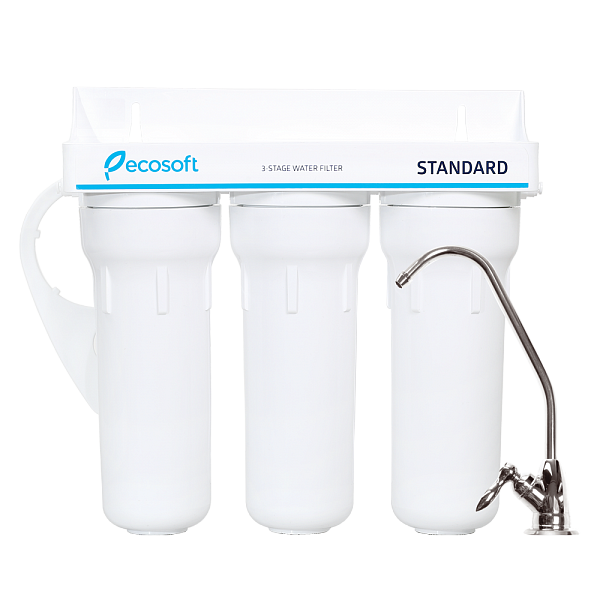 Что продают?
-медицинские изделия (приборы, накидки);  
- газоанализаторы; 
- фильтры для воды;
пластиковые окна; 
посуда, 
постельное белье; 
поверка и замена  приборов учета; 
БАДы и пр.
[Speaker Notes: Продажа  дорогостоящих  товаров (оказание дорогостоящих услуг) на дому у потребителя или на презентациях
Чаще всего продают:
медицинские изделия (приборы, накидки);  газоанализаторы; Фильтры для воды;
пластиковые окна; посуда, постельное белье; поверка и замена  приборов учета; БАДы и пр.]
Как продают?
- Поквартирный обход (представляются сотрудниками УК, газовых служб, фондов, социальными работниками ссылаются на федеральные программы и пр.);
- Общедомовые собрания (от «фонда помощи пенсионерам» и пр.)
Презентации (приглашают на «бесплатные» презентации в кафе, офисы, которые временно арендуют);
Расклейка «лжеобъявлений» об истечении сроков поверки / эксплуатации приборов учета с указанием своих номеров телефонов, по которым потребитель сам вызывает «обманщиков»
[Speaker Notes: Способ продажи:
- Поквартирный обход (представляются сотрудниками УК, газовых служб, фондов, социальными работниками ссылаются на федеральные программы и пр.);
- Общедомовые собрания 
Презентации (приглашают на «бесплатные» презентации в кафе, офисы, которые временно арендуют)
- Расклейка «лжеобъявлений» об истечении сроков поверки / эксплуатации приборов учета с указанием своих номеров телефонов, по которым потребитель сам вызывает «обманщиков»]
В чем сложности восстановления нарушенных прав?
навязываются товары, включенные в Перечень товаров, не подлежащих обмену… (неприменима ст. 25 ЗоЗПП); 

выполняются работы по установке товара (фильтр, газоанализатор) – товар автоматически становится б/у;

3) доказать факт психологического воздействия, навязывания очень проблематично (необходимы доказательства, либо ссылка на иные нарушения – в части информации, качества и пр.);

4) компании расположены за пределами региона (Челябинская, Владимирская область, г. Москва и пр.)
[Speaker Notes: Нередко потребителям навязываются дорогостоящие  медицинские изделия, посуда, постельное белье, в том числе, на дому или путем приглашения потребителей на некие «презентации»; допускается  навязывание установки газоанализаторов, фильтров, пластиковых окон  в квартирах граждан; 
Схемы  навязывания дорогостоящих товаров построены на том, что:
товар после сделки на общих основаниях вернуть невозможно (либо входит в соответствующий перечень товаров, не подлежащих обмену и возврату; либо товар сразу устанавливается и запускается в эксплуатацию – то есть становится бывшим в употреблении). Возврат возможен при доказывании нарушения прав потребителей, что, как правило, проблематично. 
Основной довод потребителя – оказание психологического воздействия, которое практически недоказуемо; в основном, схема построена на страхе потребителя (например, при продаже мед.приборов – ссылка на летальный исход от заболеваний) или доверии (нарушители ссылаются на госпрограммы, причастность к гос.органам и фондам – например, при продаже фильтров  - говорят, что они из санэпидстанции (данное наименование законом использовать не запрещено, чем пользуются нарушители);
- Юридический адрес компании - за пределами области, что затрудняет розыск компании для подачи претензии, применение мер адм. воздействия.]
Продажа  дорогостоящих  товаров на дому у потребителя (на примере газоанализаторов)
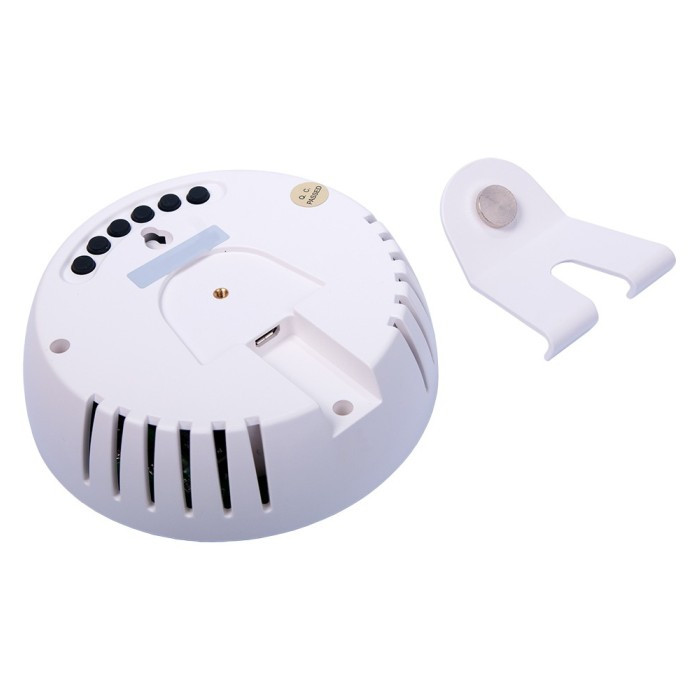 - Сотрудники компании-нарушителя изначально представляются работниками газовой службы, показывают удостоверение (иной организации); - Проводится «обследование» квартиры на предмет соответствия требованиям безопасности установки и эксплуатации газового оборудования (утечка газа), настойчиво задают вопросы о наличии запаха газа и т.п., т.е. создают впечатление  заинтересованности в обеспечении безопасности (потребитель принимает данных лиц за работников УК или РСО); 
Приводятся статистика пожаров (пугают примерами).- Приводятся нормативно-правовые акты, обязывающие потребителей установить  извещатели, которые скоро вступают действие;
Предлагаются «скидки» по акции
[Speaker Notes: На слайде приведен пример навязывания установки газоанализатора, который сопряжен со следующими действиями:
- Нарушители изначально создают впечатление причастности к газоснабжающей  организации или УК;
- Указывают на обязательный характер установки газоанализатора и якобы предлагают скидку на немедленную установку. По факту стоимость в несколько раз превышает среднерыночную, что потребитель обнаруживает после заключения и исполнения договора.]
Что нужно помнить
ДОКУМЕНТЫ. Если вы думаете, что к Вам пришел сотрудник управляющей компании, газоснабжающей организации, пенсионного фонда или Роспотребнадзора – требуйте предъявления документов; организация должна быть указана четко – если есть разночтения (например, значится ООО или с Вашей газоснабжающей компанией, указанной в квитанции, есть отличие в одну букву – это ДРУГАЯ компания). Не дайте ввести себя в заблуждение форменной одеждой, «деловыми» вопросами, наличием удостоверения (необходимо знакомиться с его содержанием!),  употреблением слов  «СЭС», «газовая служба», «фонд» и пр.
[Speaker Notes: Что нужно помнить
Если вы думаете, что к Вам пришел сотрудник управляющей компании (УК), газоснабжающей организации, пенсионного фонда или Роспотребнадзора – требуйте предъявления документов; организация должна быть указана четко – если есть разночтения (например, значится ООО или с Вашей газоснабжающей компанией, указанной в квитанции, есть отличие в одну букву – это ДРУГАЯ компания).
Сотрудники этих компаний ХИТРЯТ и напрямую не представляются сотрудниками госорганов и УК, а создают ВПЕЧАТЛЕНИЕ: например, после того, как человек открывает дверь, сразу задают вопросы «Есть ли запах газа?» или говорят «Проверка воды», «Проверка окон» и пр. Они используют названия «СЭС», «Потребнадзор», «Газовая служба», т.е. те наименования, которые могут ввести потребителя в заблуждение, но употребление которых не запрещено. Часто приходят в форме. Не дайте ввести себя в заблуждение этим!]
2) СВЯЗЬ С ТСЖ и УК. Если Вы увидели объявление о необходимости замены приборов учета, их поверке, иные объявления от имени УК или ТСЖ, которые могут привести к дополнительным затратам  - позвоните в свое ТСЖ и УК, но не по телефону, указанному в объявлении, а тем телефонам, которые есть на квитанциях или информационных стендах.


3) СВИДЕТЕЛИ. Не впускайте в квартиру посторонних лиц, находясь в одиночестве! Не показывайте незнакомцам, где лежат деньги!
[Speaker Notes: 2) Если Вы увидели объявление о необходимости замены приборов учета, их поверке, иные объявления от имени УК или ТСЖ, которые могут привести к дополнительным затратам  - позвоните в свое ТСЖ и УК, но не по телефону, указанному в объявлении, а тем телефонам, которые есть на квитанциях или информационных стендах.
3) Не впускайте в квартиру посторонних лиц, находясь в одиночестве! Не показывайте незнакомцам, где лежат деньги!]
4) СОМНЕВАЙТЕСЬ!
Должно вызвать сомнение: 
- Необоснованный визит. Как правило,  сотрудники госорганов, УК, ресурсоснабжающих организаций  приходят в том случае, если Вами или соседями инициировались жалобы.
о плановых осмотрах (по своей инициативе) УК и РСО предупреждают заранее – разместив информацию на информационных досках. 
Позвоните в УК, РСО самостоятельно (телефоны указаны в квитанциях, которые приходят ежемесячно), уточните, направляли ли они специалистов. Телефоны госорганов также имеются в доступных источниках (если не можете найти самостоятельно – позвоните родственникам или в консультационные пункты Центра гигиены или эпидемиологии).
[Speaker Notes: Что должно вызвать сомнение: 
- Необоснованный визит. Как правило,  сотрудники госорганов, УК, ресурсоснабжающих организаций  приходят в том случае, если Вами или соседями инициировались жалобы.
Как правило, о плановых осмотрах (по своей инициативе) УК и РСО предупреждают заранее – разместив информацию на информационных досках. Если ни того, ни другого не было – возможно, речь идет о недобросовестных продавцах. Позвоните в УК, РСО самостоятельно (телефоны указаны в квитанциях, которые приходят ежемесячно), уточните, направляли ли они специалистов. Телефоны госорганов также имеются в доступных источниках (если не можете найти самостоятельно – позвоните родственникам или в консультационные пункты Центра гигиены или эпидемиологии).]
- Напористость. Если визитер  говорит о том, что «введены новые требования» и «нужно установить какой-то прибор, чтобы не нарваться на штраф» - это может быть признаком обмана. Не поговорив с компетентными людьми (не сотрудниками данной фирмы, а родственниками, сотрудниками УК) не стоит принимать решение о сделке!
[Speaker Notes: - Напористость, запугивание, наигранный «деловой» тон.  Если визитер  говорит о том, что «введены новые требования» и «нужно установить какой-то прибор, чтобы не нарваться на штраф» - это может быть признаком обмана. Не поговорив с компетентными людьми (не сотрудниками данной фирмы, а родственниками, сотрудниками УК) не стоит принимать решение о сделке!]
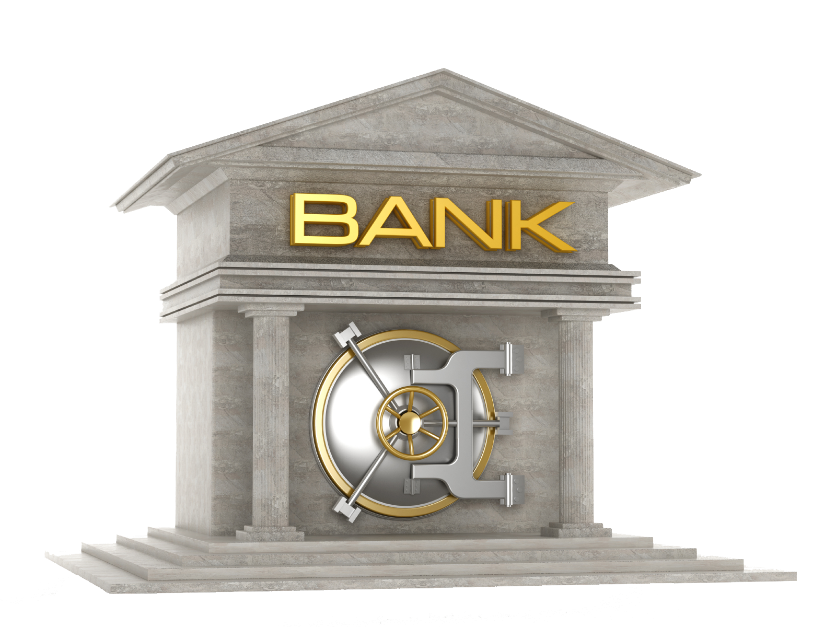 Обман в финансовой сфере
Пример схемы «подмена договоров»:

Вместо вклада с пенсионером заключается договор займа. 
- С пенсионерами, которые хотят сделать вклад, банк заключал договоры займа от имени другой компании. После привлечения денежных средств эта компания объявила о своем банкротстве.
[Speaker Notes: Мисселинг – продажа потребителям иного продукта, нежели тот, за которым он обратился.
В финансовой сфере это, как правило, касается схем, когда потребитель обращается в банк, чтобы сделать вклад, фактически ему на подписание предоставляется иной договор .
Вместо вклада заключался договор займа. С пенсионерами, имеющими намерение сделать вклад, банк заключал договоры займа от имени другой компании, которая после привлечения денежных средств объявила о своем банкротстве; при заключении договоров предоставлялась неоднозначно понимаемая информация о природе договора, его сторонах
Вместо вклада заключается договор инвестиционного страхования.
 Вместо вклада заключается договор инвестирования (в том числе, в ценные бумаги).]
Почему банку выгодно обманывать?
В отличие от вклада, «подменные»  продукты не имеют государственной гарантии возврата (в отличие от вклада);
к некоторым договорам (например, инвестиционные) законодательство о защите прав потребителей не применяется; 
доказать факт намеренного введения в заблуждения очень проблематично; 
вложенные  средства досрочному возврату не подлежат, либо на очень невыгодных условиях (можно получить гораздо меньше, чем вложил изначально)
[Speaker Notes: Минусы навязанных  договоров: В отличие от вклада, «подменные»  продукты не имеют государственной гарантии возврата (в отличие от вклада); к некоторым договорам (например, инвестиционные) законодательство о защите прав потребителей не применяется; доказать факт намеренного введения в заблуждения очень проблематично; вложенные  средства досрочному возврату не подлежат, либо – на очень невыгодных условиях (можно получить гораздо меньше, чем вложил изначально)]
Что нужно помнить
ДЕНЬГИ - ВАШИ. Поскольку именно Вы распоряжаетесь своими деньгами, Вы имеете возможность не торопясь ознакомиться с предложенными условиями. Не нужно торопиться! Экономия времени и безграничное доверие банку может привести к нарушению Ваших прав.

2) ДОКАЗАТЬ НАРУШЕНИЕ БУДЕТ СЛОЖНО. Закон предполагает разумность действий стороны сделки, в связи с чем для ее оспаривания должны быть весомые  доказательства. При мисселинге потребитель, как правило, подписывает все предоставленные документы. Доказать обман и неосознанный характер действий при отсутствии свидетелей (к показаниям которых суд также часто относится критически)  в  суде крайне сложно.
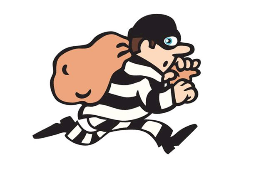 [Speaker Notes: Что нужно помнить
1) ДЕНЬГИ - ВАШИ. Поскольку именно Вы распоряжаетесь своими деньгами, Вы имеете возможность не торопясь ознакомиться с предложенными условиями. Не нужно торопиться! Экономия времени и безграничное доверие банку может привести к нарушению Ваших прав.
2) ДОКАЗАТЬ НАРУШЕНИЕ БУДЕТ СЛОЖНО. Закон предполагает разумность действий стороны сделки, в связи с чем для ее оспаривания должны быть весомые  доказательства. При мисселинге потребитель, как правило, подписывает все предоставленные документы. Доказать обман и неосознанный характер действий при отсутствии свидетелей (к показаниям которых суд также часто относится критически)  в  суде крайне сложно.]
Что нужно помнить
3) СОМНЕВАЙТЕСЬ! Что должно вызвать сомнения?
 
- Разночтения в названии или условиях договора с тем продуктом, который Вы приобретаете. 
Если Вам необходимо сделать вклад, то договор будет называется «договор вклада», а предмет договора – привлечение Ваших денежных средств во вклад.
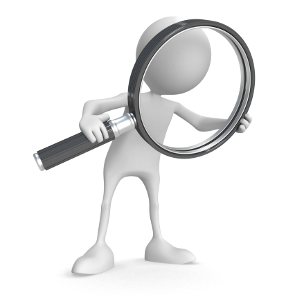 [Speaker Notes: Что должно вызвать сомнения? 
А) Разночтения в названии или условиях договора с тем продуктом, который Вы приобретаете. 
Условия договора должны полностью соответствовать тому продукту, который Вы приобретаете. 
Если Вам необходимо сделать вклад, то договор будет называется «договор вклада», а предметом – привлечение Ваших денежных средств во вклад.]
Что нужно помнить
Внимание! Иногда иные «лжедоговоры» имеют схожее название с тем продуктом, который Вам нужен, 

например:
у потребителя был вклад «СуперВклад», а потом банк «подменил» договор договором «Супер Займ», сообщив потребителям, что это «одно и то же»

-  Предложение перезаключить уже действующий договор на  «более выгодных условиях»
[Speaker Notes: Внимание: иногда иные «лжедоговоры» имеют схожее название, например (из реальной практики Управления):
У потребителя был вклад «СуперВклад», а потом банк «подменил» договор договором «Супер Займ», сообщив потребителям, что это «оджно и то же».
Сначала потребителю был представлен договор вклада, а затем представлен на подпись  документ с названием «Вклад в будущее» (фактически это был договор страхования и со счета, открытого для целей вклада (первый подписанный договор), в пользу страховой компании была списана огромная страховая премия.

Также должно насторожить неожиданное  предложение банка перезаключить уже действующий договор на  «более выгодных условиях»  (вдвойне внимательно читайте то , что подписываете!) Банк редко поступает в ущерб себе, тем более по уже действующим сделкам.]
Схема работы автосалонов, построенная на обмане
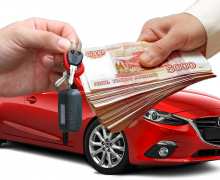 Компании: «Адамант Моторс», «Автолегион», «Гранд», «ГородАвто», «Карвана» (ООО «Авто-Брокер», ООО «Гермес-Авто», ООО «ИБС-Холдинг», ООО  «СМАРТ» , ООО «Автолегион», ООО «Афтофинанс» , ООО «АВТОТРЕЙД» , ООО «Виктори», ООО Авторитм )
Потребитель бронирует на сайте автомобиль по определенной стоимости, на сайте указана возможность приобретения автомобиля в кредит по ставке порядка 5%; 
Потребителю перезванивают и сообщают о наличии автомобиля, действующих «государственных программах» и скидках;
В автосалоне в процессе рассмотрения заявок на кредит сообщается, что кредит на изначально  забронированный  автомобиль одобрен на иных, менее выгодных  условиях; навязывается иной автомобиль (цена увеличивается в 1,5-2 раза); в момент подписания кредитного договора цена снова меняется и появляются различные доп.услуги (карты «Помощь на дороге», страховки и пр.), 
Процесс заключения договора искусственно затягивается (от 6-10 часов), условия постоянно меняются, предоставляются на подпись различные документы (некоторые граждане отмечают подмену страниц или исчезновение документов);
 В результате приобретается автомобиль стоимостью в 2 раза превышающую изначально запланированную; отдельно берется оплата за доп. услуги (как минимум 60-100 тыс. руб.); заключается кредитный договор
[Speaker Notes: Жертвами схемы работы автосалонов, построенная на обмане,  становятся различные категории граждан, но достаточно часто – пенсионеры, жители деревень. 
По указанной схеме работают автосалоны «Адамант Моторс» (Космонавтов), «Автолегион» (Маневровая), «Гранд» (В.Пышма), «ГородАвто» (Промышленный проезд), «Карвана» (Новосибирская 2-я). В них работают несколько юридических лиц, что затрудняет государственный надзор и привлечение к ответственности. 
Процесс заключения договора, как правило,  начинается с подачи заявки на сайте и заканчивается приобретением автомобиля по цене в 2 раза выше изначально запланированной, заключается кредитный договор со множеством доп.услуг. Процесс заключения договора искусственно затягивается до 10 часов, условия сделки постоянно меняются, предоставляются на подпись различные документы (некоторые граждане отмечают подмену страниц или исчезновение документов).]
Роспотребнадзором была проведена контрольная закупка  в отношении автосалона, которая выявила допускаемые нарушения прав потребителей
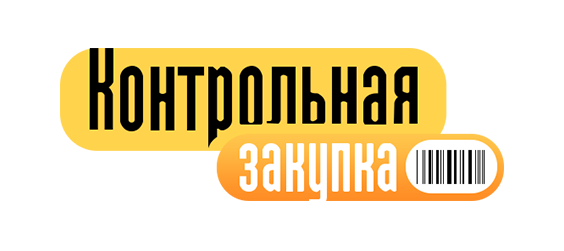 [Speaker Notes: С начала 2019 года у органов Роспотребнадзора появилось право проводить контрольные закупки и Управлением одна из таких закупок  проведена в автосалоне. Процесс заключения договора длился 8 часов.
Самые вопиющие факты нарушений, зафиксированные аудиозаписью, свидетельскими показаниями, приведены на слайде:
Потребителю менеджером сразу выдана памятка с заведомо завышенной суммой кредита и  ложными сведения о доходе, которые надо сообщить банку. На вопрос специалиста менеджер пояснил, что  банк «всегда дает меньше, чем просишь»;
Якобы «фиксированная ставка по кредиту» выросла от заявленной на сайте и в ходе первого телефонного разговора ставки 4,5% - до 7,9%, затем (в договоре) до 16,7 % (цитата менеджера «на самом деле ставка составляет 7, 9%,  если будет допущена просрочка - 16,7%»; кредитным договором полностью опровергается данное разъяснение – ставка приведена только одна);
В кредитный договор сразу включены доп.услуги;
До подписания кредитного договора потребителю позвонил якобы сотрудник банка  сообщил о перечислении автосалону денежных средств; на вопрос, каким образом это возможно. Ведь кредитный договор не подписан, сотрудник сбился и начал ссылаться на подписание потребителем ранее неких «соглашений» (которые к кредиту отношения не имели); предположительно, звонил не сотрудник банка, а самого салона, и это нацелено на то, чтобы потребитель не отказался от подписания документов (голос и номер телефона идентичен с первым звонком из салона);
ПТС, СНИЛС  были возвращены только после того, как было сообщено о вызове полиции;
Цена товара выросла от 613 тыс. руб. до 1080 тыс. руб. (общая сумма задолженности по кредиту – порядка 1,5 млн. руб.);
После объяснения о проведении контрольной закупки все менеджеры салона превратились в «посетителей», документы подписывать отказались.]
Что нужно помнить
1) СОМНЕВАЙТЕСЬ!, особенно если:
цена автомобиля на сайте (в рекламе) существенно ниже среднерыночной.
- процентная ставка по кредиту, которая указана в рекламе или при первом общении с менеджером, неоправданно низкая (якобы, в связи с  «госпрограммой»);
- при визите в автосалон демонстрация автомобиля постоянно откладывается под различными надуманными предлогами («автомобиль находится в другом месте» и пр.);
- сумма кредита, которую необходимо запросить у банка, в несколько раз превышает стоимость автомобиля
[Speaker Notes: Что нужно помнить
1) СОМНЕВАЙТЕСЬ!, особенно если:
цена автомобиля на сайте (в рекламе) существенно ниже среднерыночной.
- процентная ставка по кредиту, которая указана в рекламе или при первом общении с менеджером, неоправданно низкая (якобы, в связи с  «госпрограммой»);
- при визите в автосалон демонстрация автомобиля постоянно откладывается под различными надуманными предлогами («автомобиль находится в другом месте» и пр.);
- сумма кредита, которую необходимо запросить у банка, в несколько раз превышает стоимость автомобиля (это делается потому, что сотрудник знает -  цена автомобиля возрастет, будут навязаны дополнительные услуги); менеджер «рекомендует» завысить свой доход для одобрения кредита (это незаконно и может привести к плачевным последствиям для гражданина – вплоть до уголовной ответственности)]
Что нужно помнить
действия сотрудников часто направлены на то, чтобы заменить изначально заявленный автомобиль на другой (иная модель, марка) – чтобы невозможно было впоследствии сопоставить изначально объявленные условия и  документы, оформленные в итоге;

-  процесс заключения договора затягивается на целый день, сотрудники салона, которые общаются с клиентом, постоянно меняются.
[Speaker Notes: Сомнения также должно вызывать, если:
- действия сотрудников часто направлены на то, чтобы заменить изначально заявленный автомобиль на другой (иная модель, марка) – чтобы невозможно было впоследствии сопоставить изначально объявленные условия и  документы, оформленные в итоге;
-  процесс заключения договора затягивается на целый день, сотрудники салона, которые общаются с клиентом, постоянно меняются.]
Телефонные продажи и  мошенничество
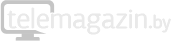 Что нужно помнить:

1) РИСК = ОТВЕТСТВЕННОЕ ПРИОБРЕТЕНИЕ. Приобретение товаров через телемагазины, Интернет, по телефону – всегда сопряжено с риском. : 
Необходимо перед покупкой знать, у кого приобретается товар (не номер телефона, адрес сайта и канал, по которому идет передача, а именно лицо, которое продает (его ИНН, ОГРН, полное фирменное наименование, адрес).
Не тратьте на дистанционные покупки сумму, которую не сможете потерять без существенного ущерба. Мошенников практически невозможной найти!
[Speaker Notes: Телефонные продажи и  мошенничество
Что нужно помнить:
Приобретение товаров через телемагазины, Интернет, по телефону – всегда сопряжено с риском. 
Необходимо перед покупкой знать, у кого приобретается товар (не номер телефона, адрес сайта и канал, по которому идет передача, а именно лицо, которое продает (его ИНН, ОГРН, полное фирменное наименование, адрес).
Не тратьте на дистанционные покупки сумму, которую не сможете потерять без существенного ущерба. Мошенников практически невозможной найти!]
2) ПРОВЕРКА. Звонки из банков, правоохранительных и иных гос.органов нужно перепроверять. До того, как вами будет сообщена предметная информация лучше  самостоятельно позвонить в данные учреждения  
! не по тем номерам, которые сообщили мошенники, а официальным – телефон банка всегда есть на банковской карте; телефон госучреждения можно узнать в справочной или сети Интернет
Если Вы получили СМС-сообщение о блокировке карты или списании денежных средств, не перезванивайте по указанному в СМС номеру! Чтобы узнать обо всех операциях, перезвоните по номеру, указанному на ВАШЕЙ банковской карточке, сходите в банк лично и проверьте баланс через банкомат/онлайн-банк.
[Speaker Notes: Звонки из банков, правоохранительных и иных гос.органов нужно перепроверять. До того, как вами будет сообщена предметная информация лучше  самостоятельно позвонить в данные учреждения  
! не по тем номерам , которые сообщили мошенники, а официальным – телефон банка всегда есть на банковской карте; телефон госучреждения можно узнать в справочной или сети Интернет
Если Вы получили СМС-сообщение о блокировке карты или списании денежных средств, не перезванивайте по указанному в СМС номеру! Чтобы узнать обо всех операциях, перезвоните по номеру, указанному на ВАШЕЙ банковской карточке, сходите в банк лично и проверьте баланс через банкомат/онлайн-банк.]
Возможные варианты телефонного мошенничества:
1) «Ваши средства хотели списать мошенники, мы их заблокировали…»;
2) СМС-сообщение о блокировке карты или списании денежных средств;
3) Приходит СМС-сообщение о том, что «Ваш счет пополнен на ___руб.», далее с другого номера приходит сообщение: «Я по ошибке положил деньги на Ваш телефон, прошу их вернуть (положить деньги на мой номер)».
4) Мошенники звонят от имени родственников, попавших в беду; часто подделывают голос или пр6едставляются сотрудниками правоохранительных органов, якобы задержавших Вашего мужа, сына, внука и пр.  

Внимание: в доверие часто входят потому, что называют какие-то малоизвестные факты биографии или паспортные данные. Помните: в век информационных технологий эти данные могут быть недобросовестно получены из каких угодно источников!
[Speaker Notes: Возможные варианты телефонного мошенничества:
1) «Ваши средства хотели списать мошенники, мы их заблокировали…»;
2) СМС-сообщение о блокировке карты или списании денежных средств;
3) Приходит СМС-сообщение о том, что «Ваш счет пополнен на ___руб.», далее с другого номера приходит сообщение: «Я по ошибке положил деньги на Ваш телефон, прошу их вернуть (положить деньги на мой номер)».
4) Мошенники звонят от имени родственников, попавших в беду; часто подделывают голос или пр6едставляются сотрудниками правоохранительных органов, якобы задержавших Вашего мужа, сына, внука и пр.  
Внимание: в доверие часто входят потому, что называют какие-то малоизвестные факты биографии или паспортные данные. Помните: в век информационных технологий эти данные могут быть недобросовестно получены из каких угодно источников!]
Общие советы потребителям
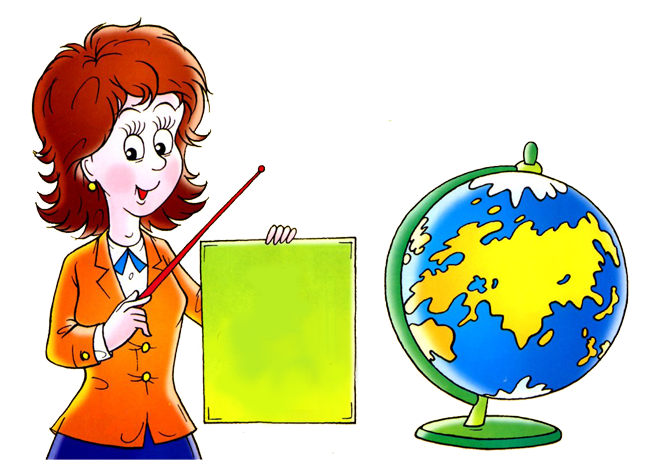 - Бережно относитесь к своим персональным данным и документам. 
Не следует отдавать в руки чужим людям паспорт, никогда никому не называть данные банковской карты: пин-код и СVV (трехзначный код на обратной стороне карты).

Если Вам дают заполнить анкету или опросный лист - внимательно изучите их содержание - прежде чем что-либо подписать, необходимо внимательно ознакомиться с содержанием. 

Приучите родственников и друзей  советоваться друг с другом
[Speaker Notes: Несколько общих советов:
Бережно относитесь к своим персональным данным и документам. Не следует отдавать в руки чужим людям паспорт, никогда никому не называть данные банковской карты: пин-код и СVV (трехзначный код на обратной стороне карты).
Если Вам дают заполнить анкету или опросный лист - внимательно изучите их содержание, прежде чем что-либо подписать, необходимо внимательно ознакомиться с содержанием и связаться с Вами. 
Приучите родственников и друзей  советоваться друг с другом по поводу серьезных сделок.]
С осторожностью относитесь к сетевому маркетингу и бесплатным демонстрациям

При наличии в письменных документах противоречий с теми разъяснениями, которые дает сотрудник компании, от заключения сделки лучше отказаться
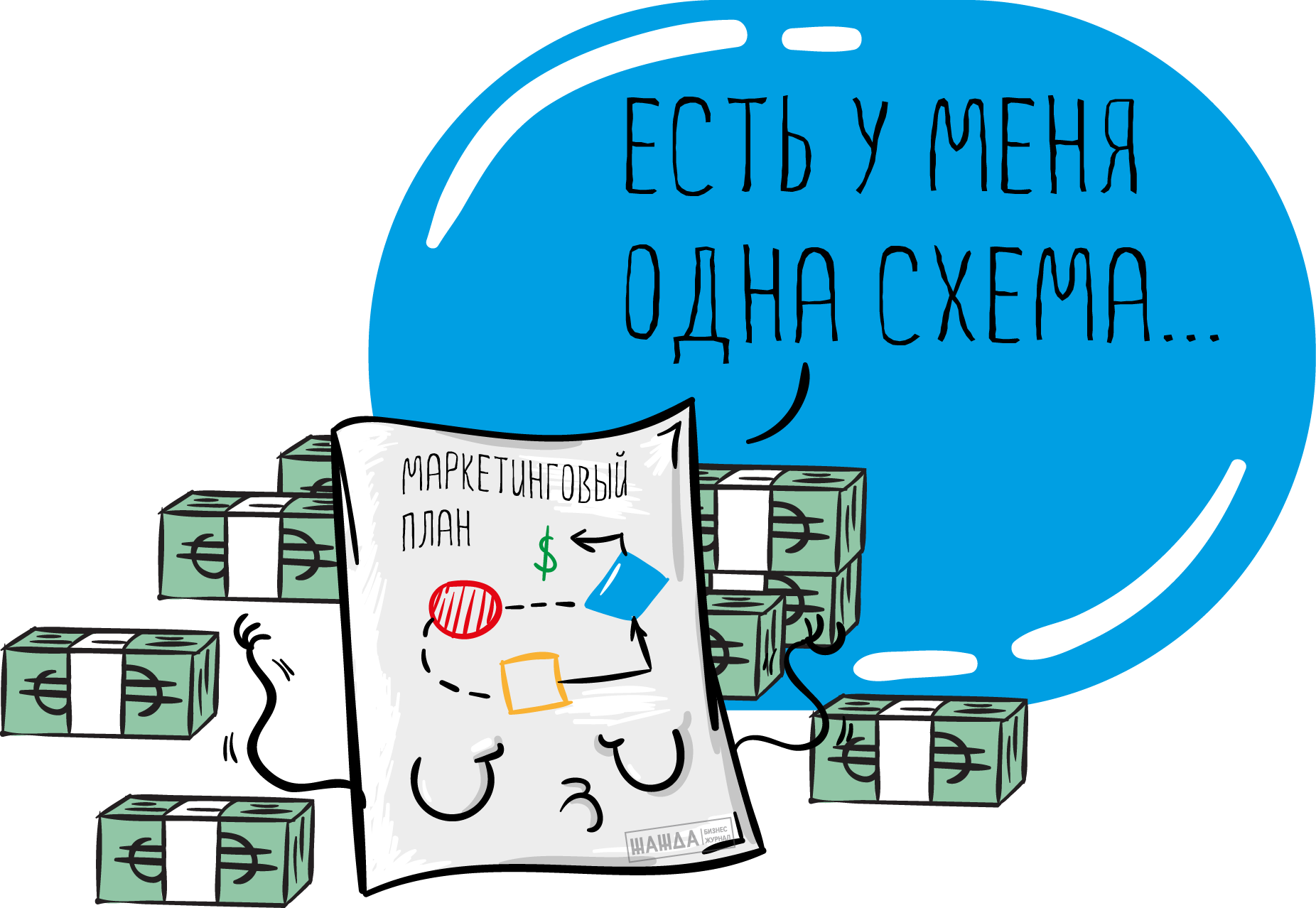 [Speaker Notes: С осторожностью приобретайте у людей, занимающихся квартирным сетевым маркетингом, продукты, мелкую бытовую технику – товары могут не соответствовать обязательным требованиям, а их цена, как правило, завышается в десятки раз. С осторожностью посещайте бесплатные демонстрации косметологических услуг (массаж, «пилинг», уход за волосами и т.д.) с настойчивыми рекомендациями «местного» врача, презентации косметики с «исключительными» свойствами. Продавцы таких товаров и услуг, услышав о недостатке денежных средств, убеждают граждан заключать кредитные договоры на крупные суммы. Документация по таким сделкам часто сложная и запутанная, напечатанная мелким шрифтом. Продавцы настойчивы и торопят с подписанием договора.
 Если Вы видите в письменных документах противоречия с теми разъяснениями, которые дает сотрудник компании, от заключения сделки лучше отказаться (например, устно сообщается о том, что кредит предоставляется под одну процентную ставку, а в договоре указана другая). Также насторожить должны и иные подозрительные действия со стороны сотрудников компании – уклончивые ответы на ваши вопросы, затягивание сроков оформления документов, постоянное предоставление на подпись различных непонятных документов и их замена.]
- Если просят взять с собой паспорт - большая вероятность, что основная задача таких продавцов (исполнителей) продать дорогостоящий товар (оказать услугу) с предоставлением кредита.
Не испытывайте неловкость и не стесняйтесь сказать твердое «НЕТ»
! Доказано, что человек, которому сделали что-то хорошее (например, оказали бесплатную услугу или сделали подарок, даже угостили чаем или кофе!) – испытывает чувство вины, отказывая во встречной услуге (например, что-то купить). Не поддавайтесь приемам манипуляторов! Это неуместно, когда обмен неадекватен (чашка чая = кредит на 100 тыс. руб.).
[Speaker Notes: Если Вас по телефону приглашают на какое-либо мероприятие, встречу (например, демонстрацию новых товаров, предоставление бесплатных услуг) и просят взять с собой паспорт, то большая вероятность, что основная задача таких продавцов (исполнителей) продать дорогостоящий товар (оказать услугу) с предоставлением кредита.
Не испытывайте неловкость и не стесняйтесь сказать твердое «НЕТ», продавцам (исполнителям) активно предлагающих товары (услуги). Помните, что их задача продать Вам товар (услугу) любой ценой.
Доказано, что человек, которому сделали что-то хорошее (например, оказали бесплатную услугу или сделали подарок, даже угостили чаем или кофе!) – испытывает чувство вины, отказывая во встречной услуге (например, что-то купить). Не поддавайтесь приемам манипуляторов! Это неуместно, когда обмен неадекватен (чашка чая = кредит на 100 тыс. руб).

Вы всегда успеете приобрести нужный Вам товар или услугу, а вот вернуть уплаченные недобросовестному продавцу  или исполнителю деньги будет проблематично.]
Прежде, чем приобрести товар или услугу следует:
- продумать вопрос о необходимости покупки;
- ознакомиться с инструкцией;
- внимательно изучить все имеющиеся у продавца документы;
- потребовать от распространителя демонстрации его работы;
- проконсультироваться с сотрудниками компетентных организаций;
- посоветоваться с родными и близкими.
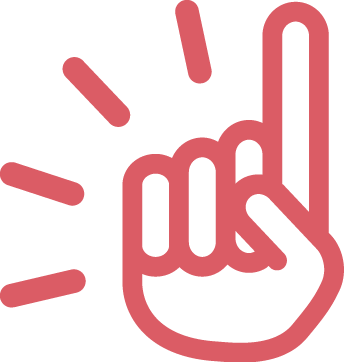 [Speaker Notes: Прежде, чем приобрести товар или услугу следует:
- продумать вопрос о необходимости покупки;
- ознакомиться с инструкцией;
- внимательно изучить все имеющиеся у продавца документы;
- потребовать от распространителя демонстрации его работы;
- проконсультироваться с сотрудниками компетентных организаций;
- посоветоваться с родными и близкими.
Помните, что потребитель свободен в заключении договора, а понуждение к заключению договора не допускается.]
Помните:
Схемы нарушения меняются постоянно, однако, построены они на одних принципах!

Самый главный совет: 
Если речь идет о Ваших  деньгах - ВСЕГДА И ВО ВСЕМ СОМНЕВАЙТЕСЬ!
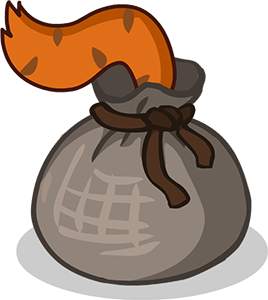 [Speaker Notes: Помните:
Схемы нарушения меняются постоянно. Сначала продавали пылесосы, потом – израильскую косметику, сейчас актуальны юридические и медицинские услуги. Однако все эти схемы построены на одних принципах, о которых мы говорили.
Самый главный совет: 
Если речь идет о Ваших  деньгах - ВСЕГДА И ВО ВСЕМ СОМНЕВАЙТЕСЬ!  Если вы видите признаки незаконных схем в тех ситуациях, о которых мы сегодня не говорили, - это повод для сомнения! Скорее всего, перед вами – новая схема.]
Почему надзорным органам сложно бороться с этими схемами?
Меры административной ответственности – несоизмеримы с прибылями от незаконной деятельности
Использование методов психологического воздействия недоказуемо
Нарушения, которые удается доказать,  устранимы, незаконные схемы привлечения граждан к приобретению услуг совершенствуются
Меры судебной защиты прав потребителей носят «точечный характер» и не пресекают деятельность таких лиц в целом
[Speaker Notes: Почему надзорным органам сложно бороться с этими схемами?
1) Штрафы несоизмеримо малы в сравнении с прибылями от незаконной деятельности
2) Незаконные схемы характеризуются использованием методов психологического воздействия, которое доказать не удается – ни в административном, ни в судебном порядке;
3) Нарушения, которые выявляются Управлением, в целом, устранимы, то есть не являются основанием для полного пресечения незаконной деятельности таких лиц. По мере выявлений нарушений, вынесения предписаний незаконные схемы привлечения граждан к приобретению услуг совершенствуются, хозяйствующие субъекты систематически перерегистрируются.
4) Подача исков не пресекает деятельность компаний: Иски в защиту неопределенного круга лиц тоже подаются только по фактам нарушений, доказуемых в административном порядке; компания приводит документацию в соответствие, но продолжает действовать теми же методами.
Имелся опыт с  подачей иска о ликвидации мед.организации ООО «Лайф» – еще до вынесения решения компания ликвидировалась и стала ООО «Лайф Медикал».
После подачи иска в защиту неопределенного круга лиц к юр.компании «Компани Пром» она ликвидировалась, сейчас действует под наименованием ЮК «Основа».
Меры судебной защиты прав потребителей носят «точечный характер» и не пресекают деятельность таких лиц в целом.]
Что делать?
Будьте тем, кто защитит близких, друзей, соседей от мошенников!
Сообщите полученную сегодня  информацию  своим родственникам, знакомым, старшим по дому, соседям, в том числе, одиноко проживающим!
Распространение данной информации может прекратить цепочку нарушений!
Предупреждайте одиноких соседей о замеченных Вами «визитерах» или подозрительных объявлениях!
Если Вы стали жертвой мошенников – сообщайте немедленно своим родственникам и в компетентные органы!
- Оказывайте  поддержку близким, столкнувшимся с нарушением!
[Speaker Notes: Поэтому именно профилактика нарушений – подкованность потребителей –самый действенный выход!
Сообщите полученную сегодня  информацию  своим родственникам, знакомым, соседям, в том числе, одиноко проживающим, старшим по дому!
Если Вы распознали мошенника – постучитесь к своим соседям (особенно одиноко проживающим людям, инвалидам) – предупредите об опасности! О «визитах» таких лиц также информируйте своего участкового уполномоченного.
Если Вы стали жертвой мошенников – сообщайте немедленно своим родственникам и в компетентные органы!
- Самое главное - не только рассказать пожилым людям и юному поколению о способах мошенничества и мерах предосторожности, но и оказать поддержку. Пусть Ваши близкие не стесняются звонить Вам в подобных ситуациях.]
- Узнайте, запишите и разместите  на видном месте телефоны своего банка, участкового и управляющей компании!

При любых попытках узнать ПИН-код, сообщениях о блокировке/списании денежных средств с карты или иной подозрительной активности в отношении Ваших финансовых средств – немедленно сообщайте в банк  (лучше временно заблокировать счет, а затем в отделении банка все восстановить, чем лишиться всех накоплений!)
[Speaker Notes: Узнайте, запишите и разместите  на видном месте телефоны своего банка, участкового и управляющей компании!
При любых попытках узнать ПИН-код, сообщениях о блокировке/списании денежных средств с карты или иной подозрительной активности в отношении Ваших финансовых средств – немедленно сообщайте в банк  (лучше временно заблокировать счет, а затем в отделении банка все восстановить, чем лишиться всех накоплений!)]
Что делать?
Запишите также  телефоны и адреса:
 Консультационный центр ФБУЗ «Центр гигиены и эпидемиологии в Свердловской области», г.Екатеринбург, пер. Отдельный, 3, 
тел. (343) 374-14-55;
 Екатеринбургский консультационный пункт, г. Екатеринбург, ул. Московская, 49, тел. (343) 272-00-07;

Здесь можно получить консультацию по вопросам защиты прав – как до сделки, так и после, в случае столкновения с нарушением.
Специалисты  помогут, в том числе, составить жалобу в органы Роспотребнадзора, претензию, иск в суд.
[Speaker Notes: Запишите также  телефоны и адреса:
Консультационный центр ФБУЗ «Центр гигиены и эпидемиологии в Свердловской области», г.Екатеринбург, пер. Отдельный, 3, тел. (343) 374-14-55;
- Екатеринбургский консультационный пункт, г. Екатеринбург, ул. Московская, 49, тел. (343) 272-00-07;
_______________ (КП в Вашем муниципалитете);
 _________________ (ОМС – если есть функции по ЗПП). 
Здесь можно получить консультацию по вопросам защиты прав – как до сделки, так и после, в случае столкновения с нарушением.
Специалисты  помогут, в том числе, составить жалобу в органы Роспотребнадзора, претензию, иск в суд.]
Памятку «Как не стать жертвой мошенников» можно получить в Консультационных пунктах Центра гигиены и эпидемиологии!
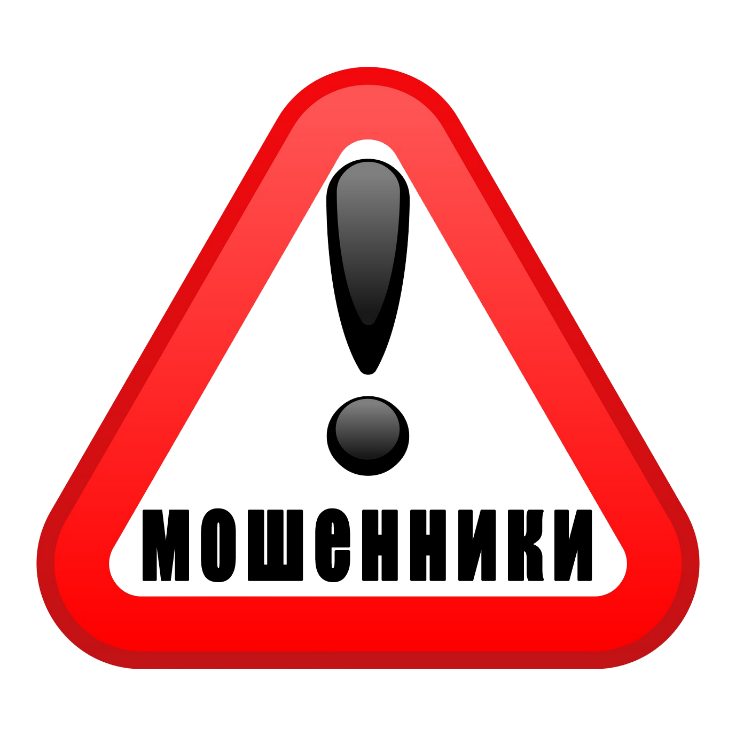 Спасибо за внимание!